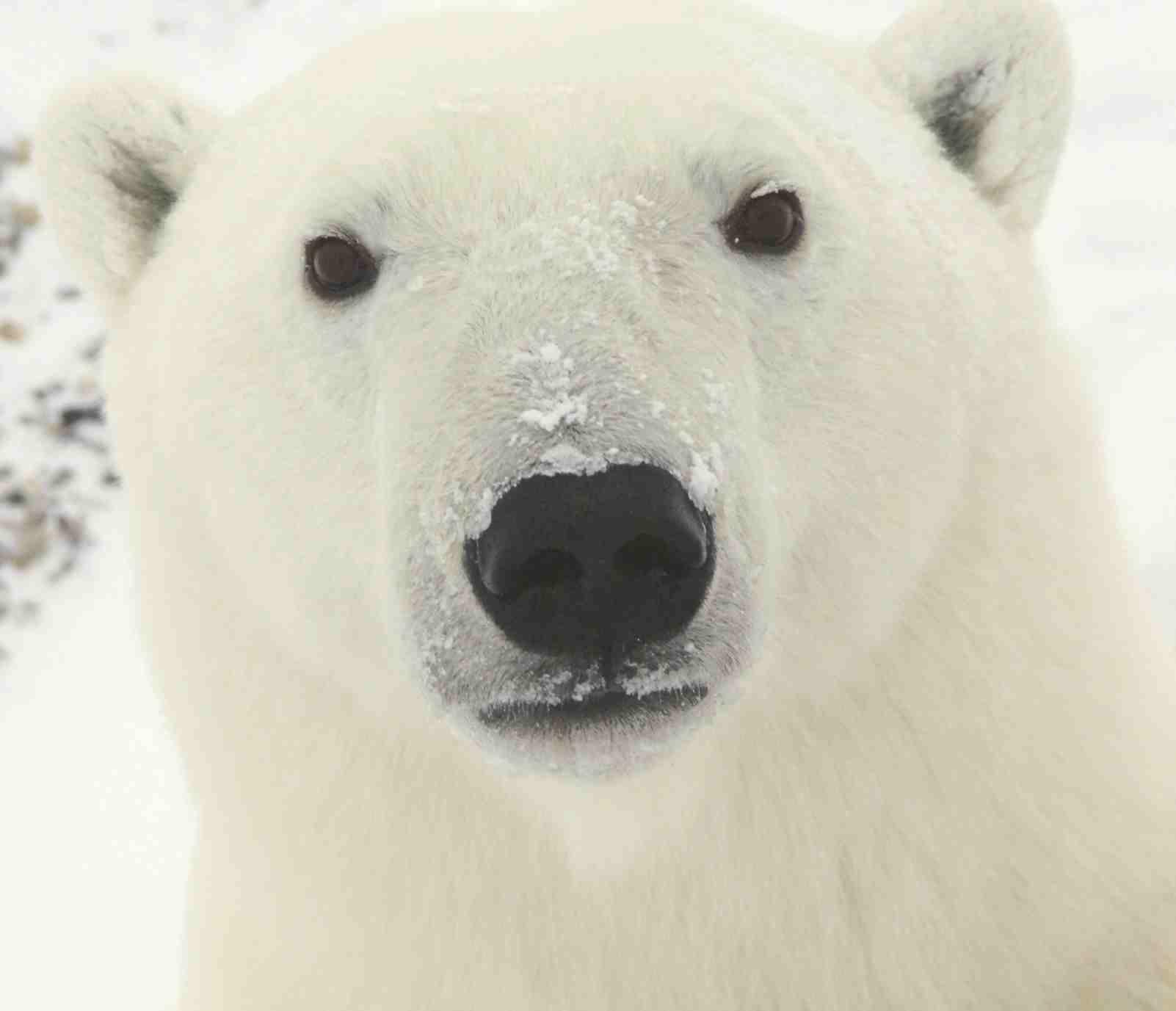 The Impact of 
Sea Ice Change 
on 
the Polar Bear Population: 

Research in M’Clintok Channel 
and Baffin Bay
Zarrin Tasneem
image from http://upload.wikimedia.org/wikipedia/commons/f/f8/Polar_Bear_0319_-_23-11-06.jpg
Introduction
Global population: 25,000 (60%-80% in Canada)
        19 subpopulations (Polar bear status, distribution & population, n.d.)

Climate change → Sea ice → Polar bear population

Break-up/Freeze-up season: Hunting and storing energy

First-year ice & Landfast ice: High density, high productivity and easy access of ringed seals
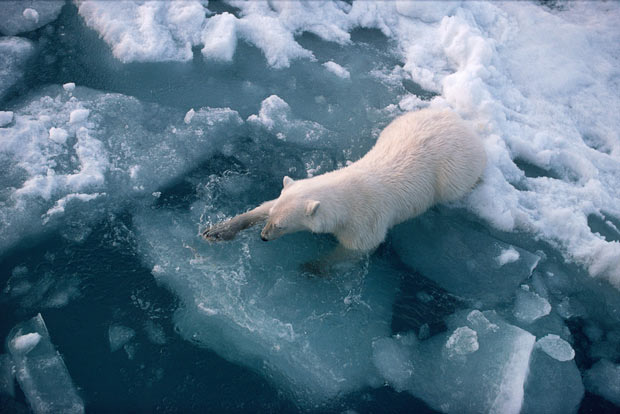 Retrieved from http://www.telegraph.co.uk/news/picturegalleries/picturesoftheday/8045678/Pictures-of-the-day-6-October-2010.html?image=4
Introduction
Global population: 25,000 (60%-80% in Canada)
        19 subpopulations (Polar bear status, distribution & population, n.d.)

Climate change → Sea ice → Polar bear population

Break-up/Freeze-up season: hunting and storing energy

First-year ice & Landfast ice: high density, high productivity and easy access of ringed seals
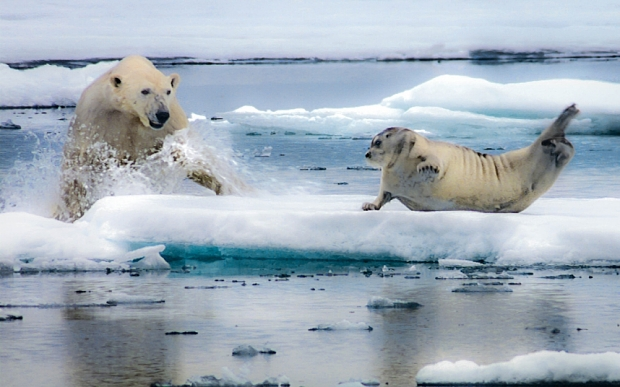 Retrieved from http://www.telegraph.co.uk/culture/tvandradio/tv-and-radio-reviews/11965287/The-Hunt-review.html
Objectives
Classify and isolate sea ice from other land cover types
        (land, snow, water, clouds)

Identify break-up and freeze-up periods 
        (RADARSAT-1 & CIS Ice Chart)

Classify different sea ice types and determine the area of specific ice on break-up start date 
        (CIS Ice Chart & MODIS)

Polar bear population vs. sea ice change
Study Area
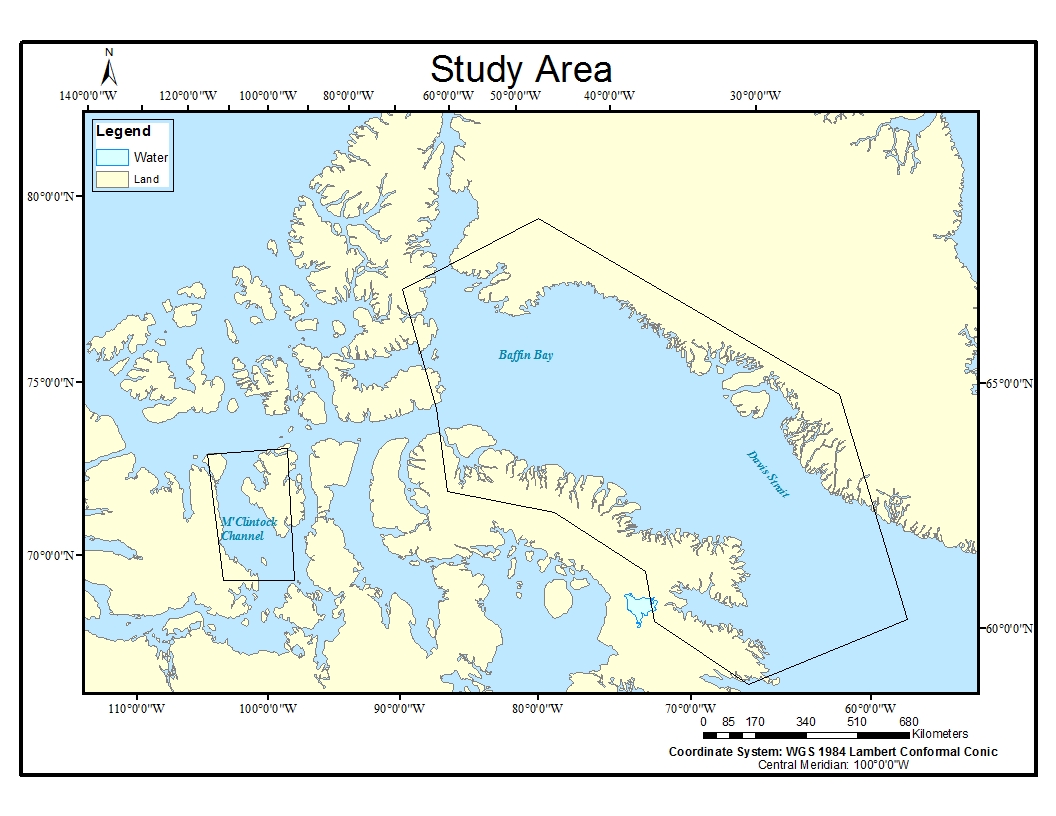 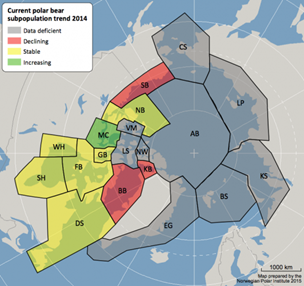 Retrieved fromhttp://www.polarbearsinternational.org/media/images/population-status-map-2014
Data
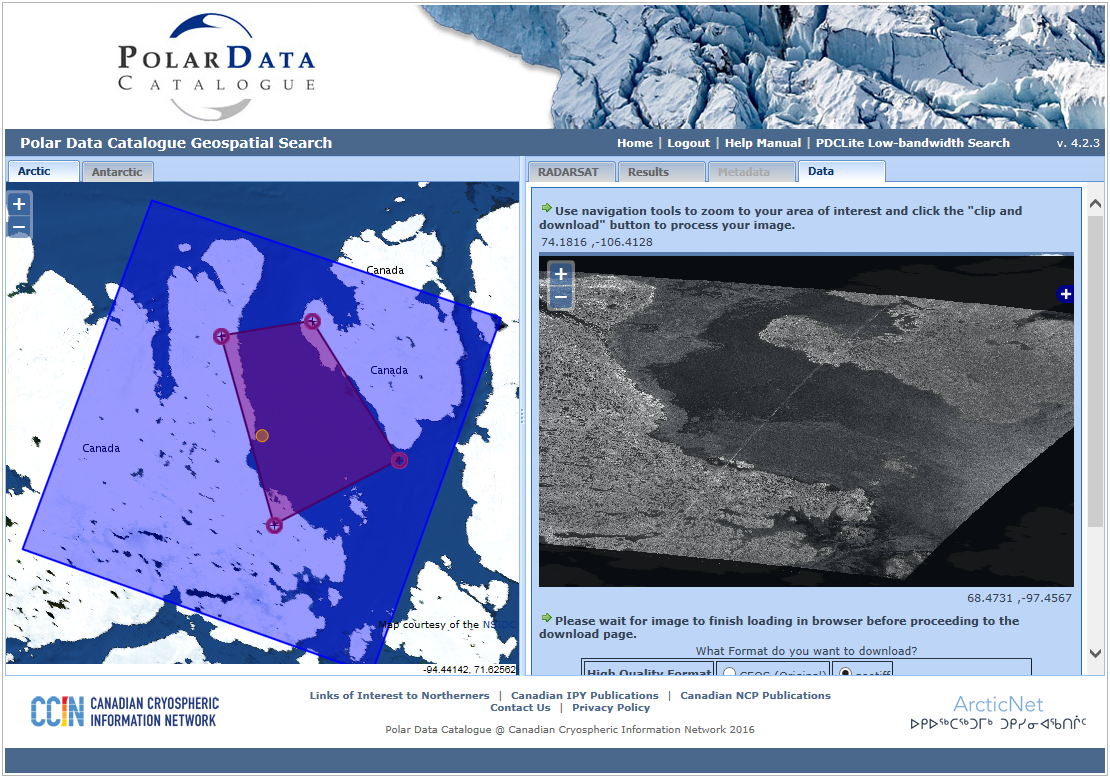 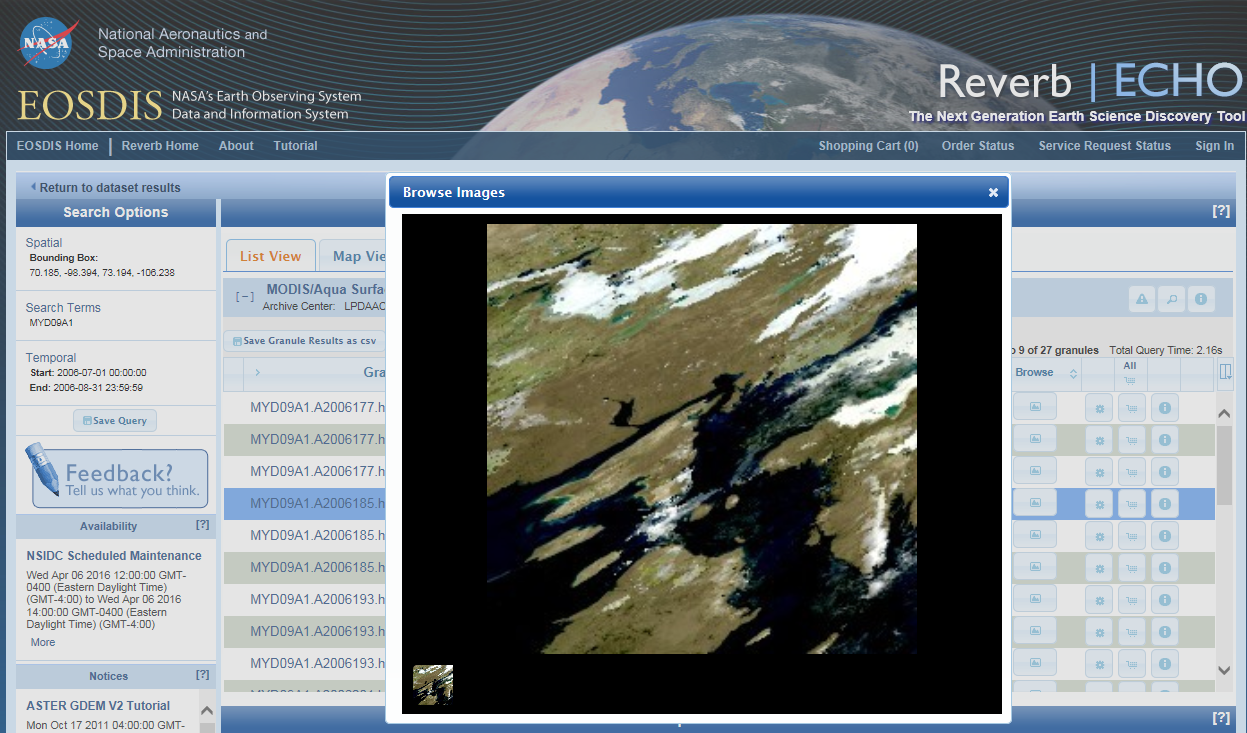 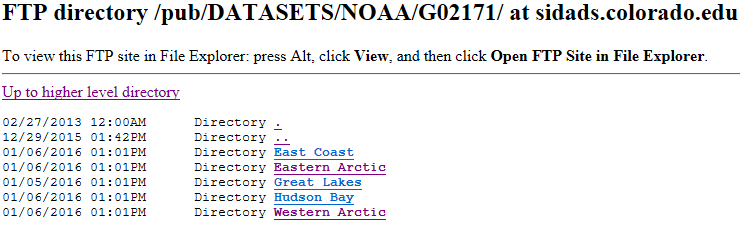 RADARSAT-1                              CIS Ice Chart                                 MODIS (MYD09A1)
Methodology
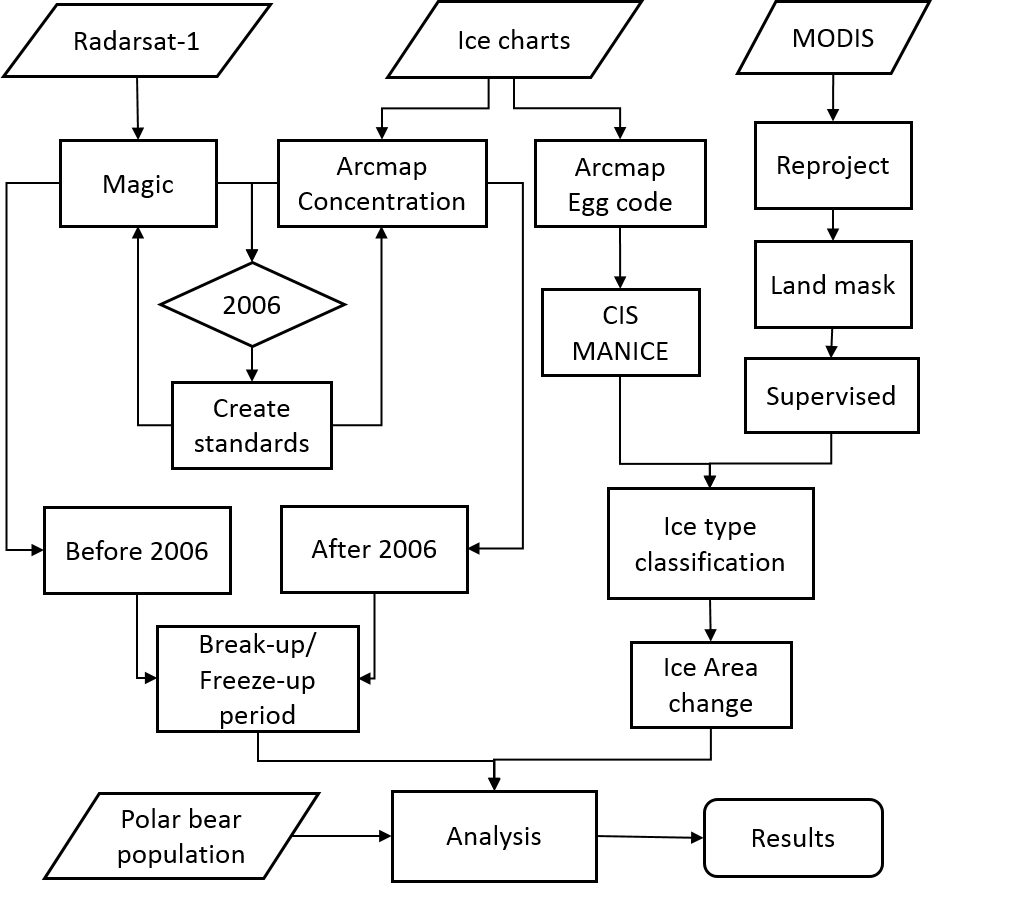 Methodology
-- Example (2006/08/03 M’Clintock Channel)
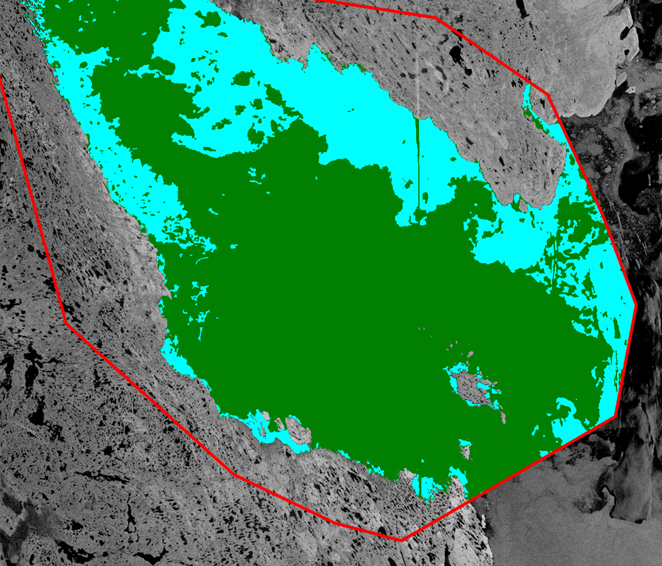 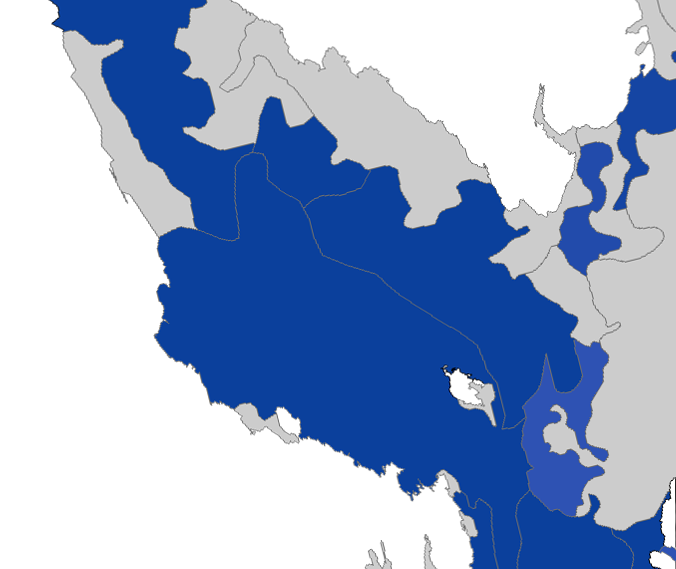 >50%
<50%
Ice
Water
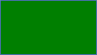 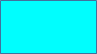 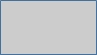 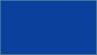 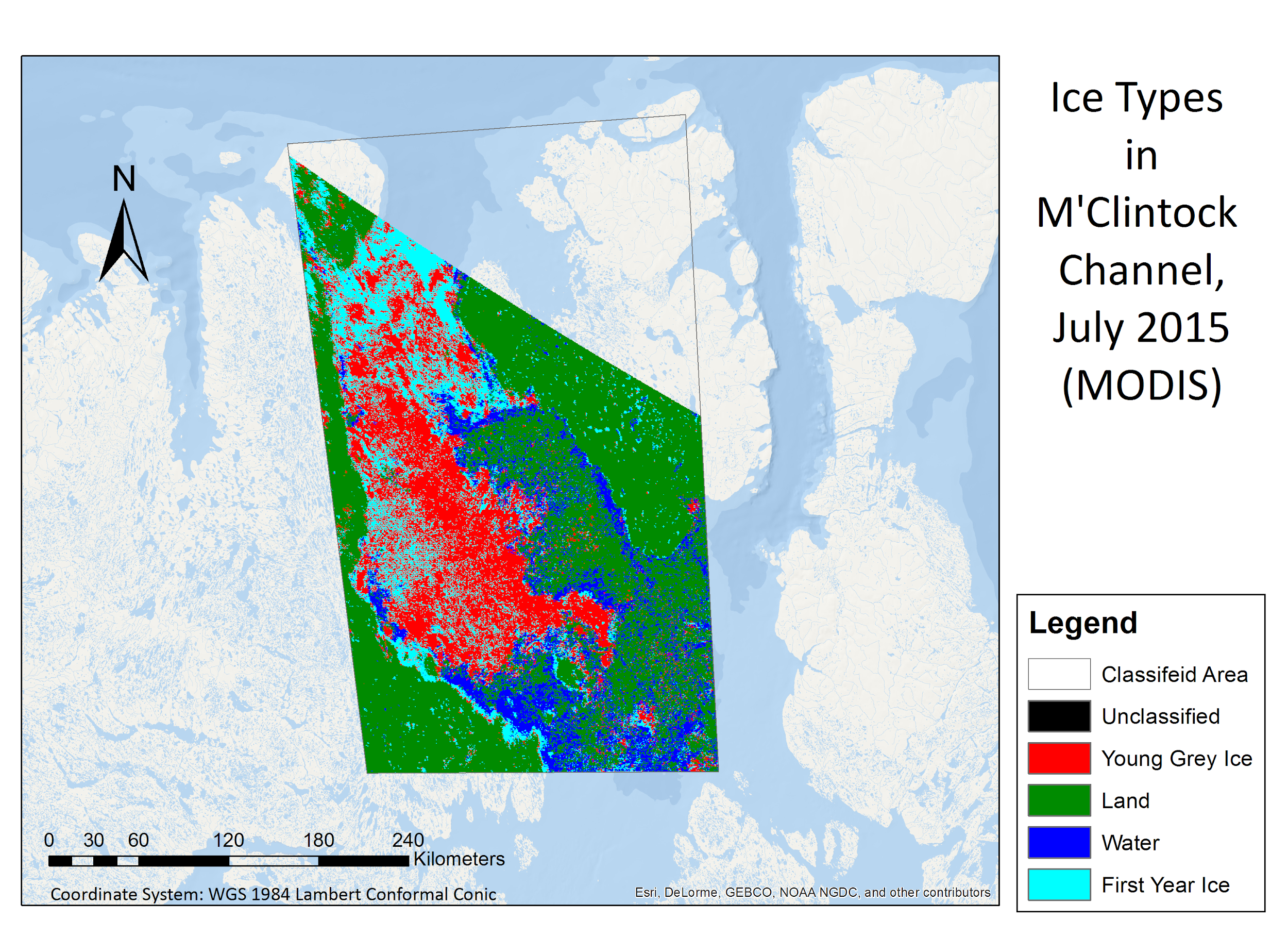 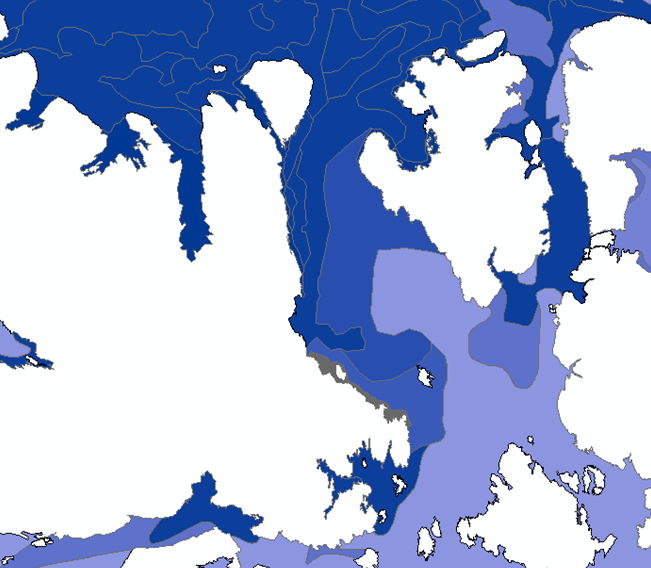 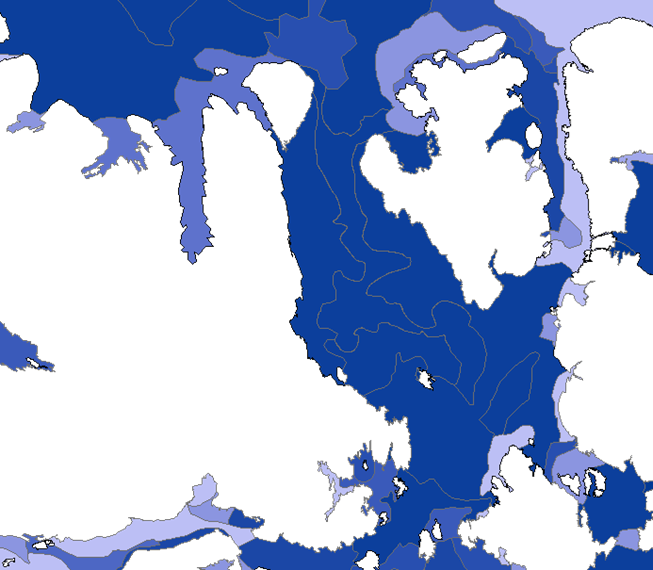 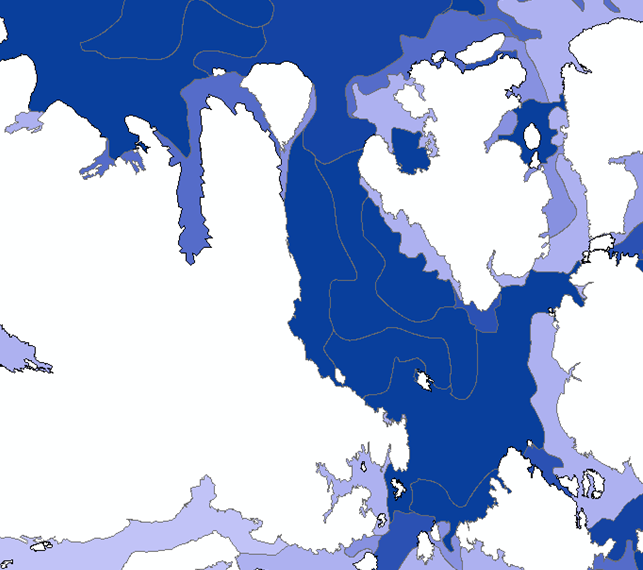 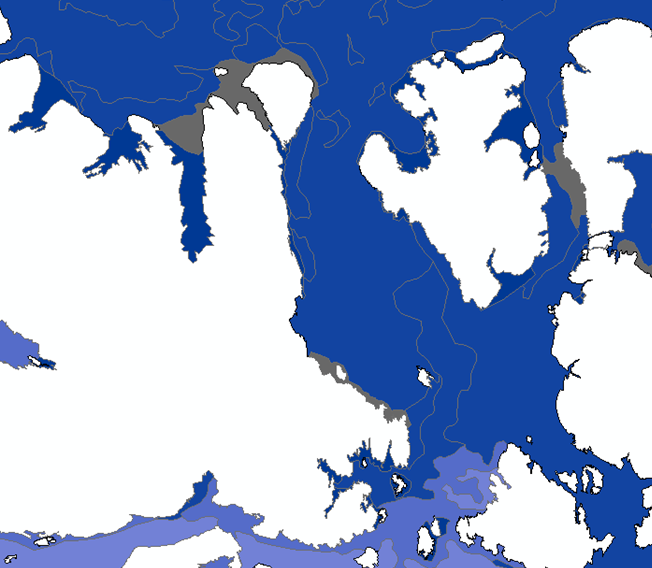 2007 MC Break-up Start                                        2007 MC Freeze-up Start
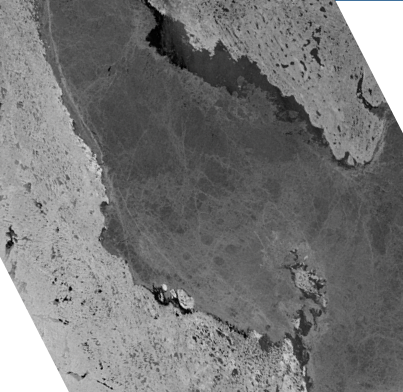 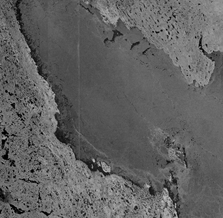 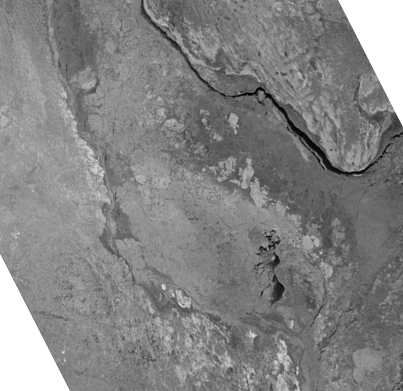 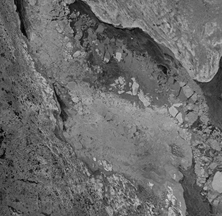 2003 MC Break-up Start                                        2003 MC Freeze-up Start
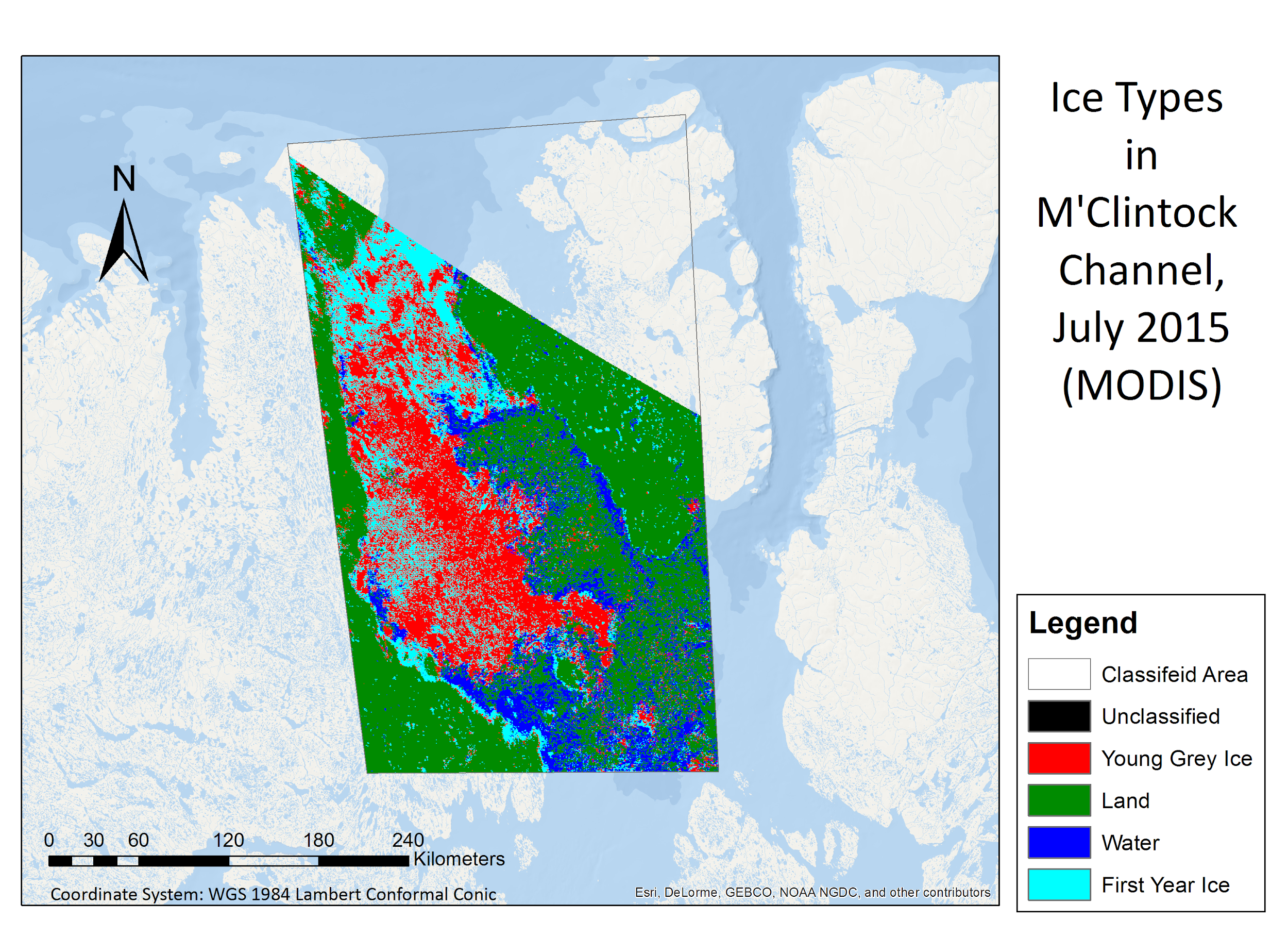 Results
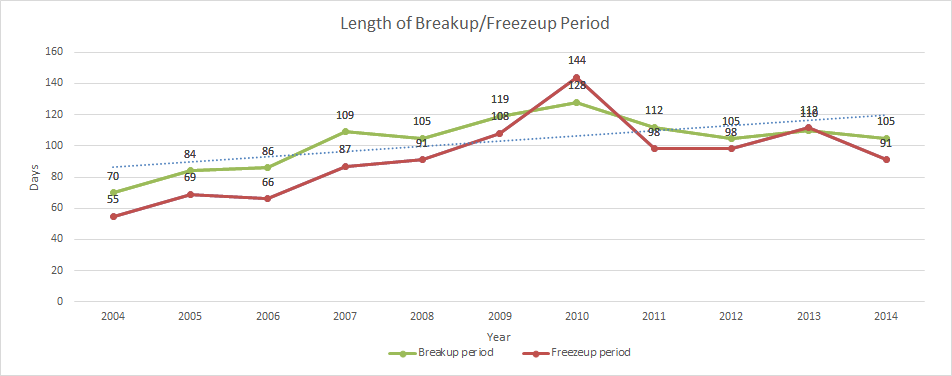 Baffin Bay
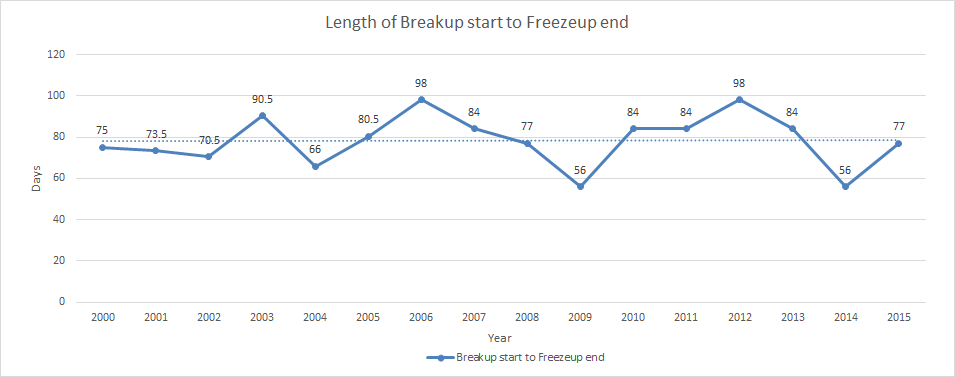 M’Clintock Channel
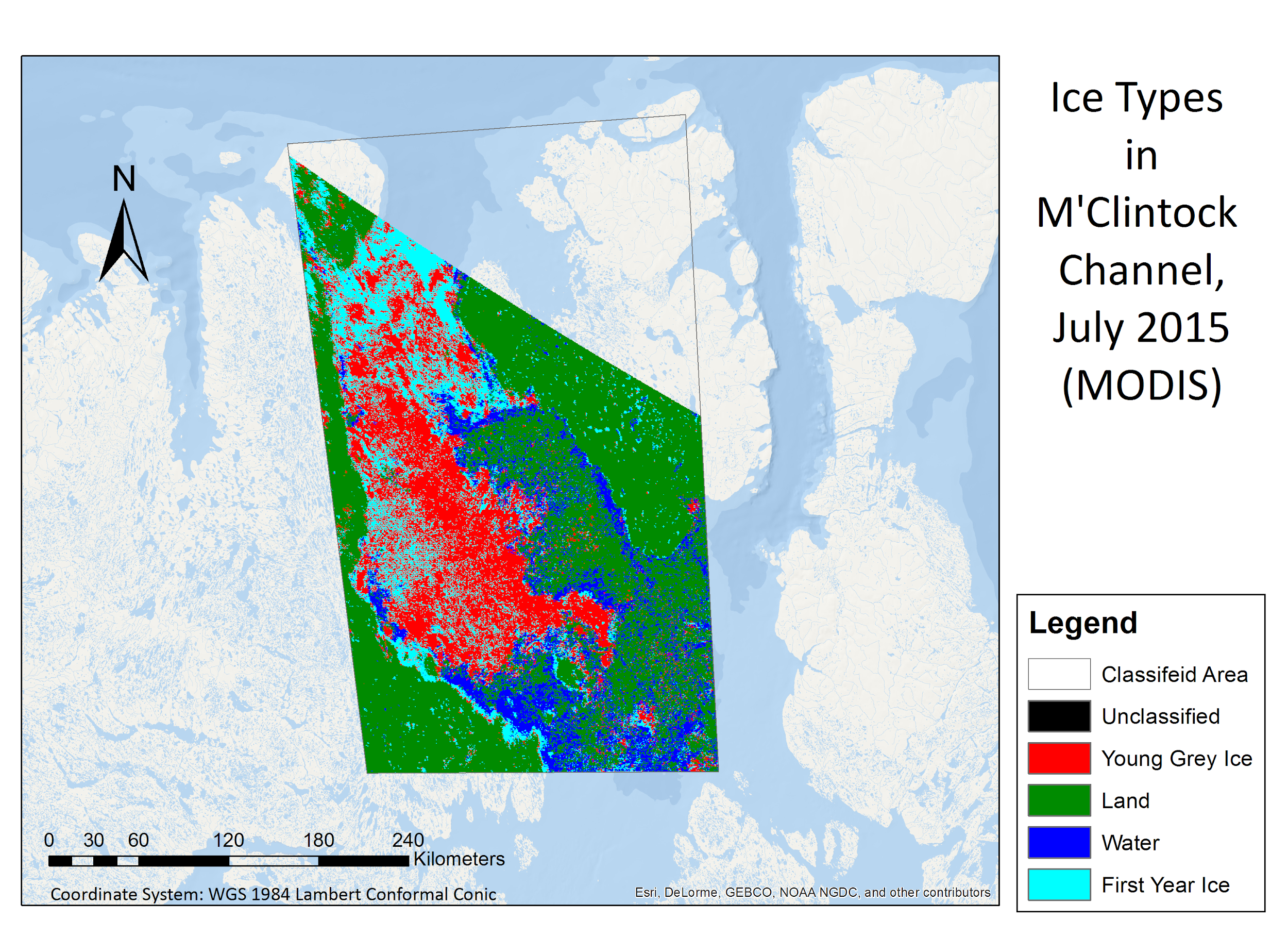 Methodology & Results
-- Classification and Calculation Based on CIS Ice Charts
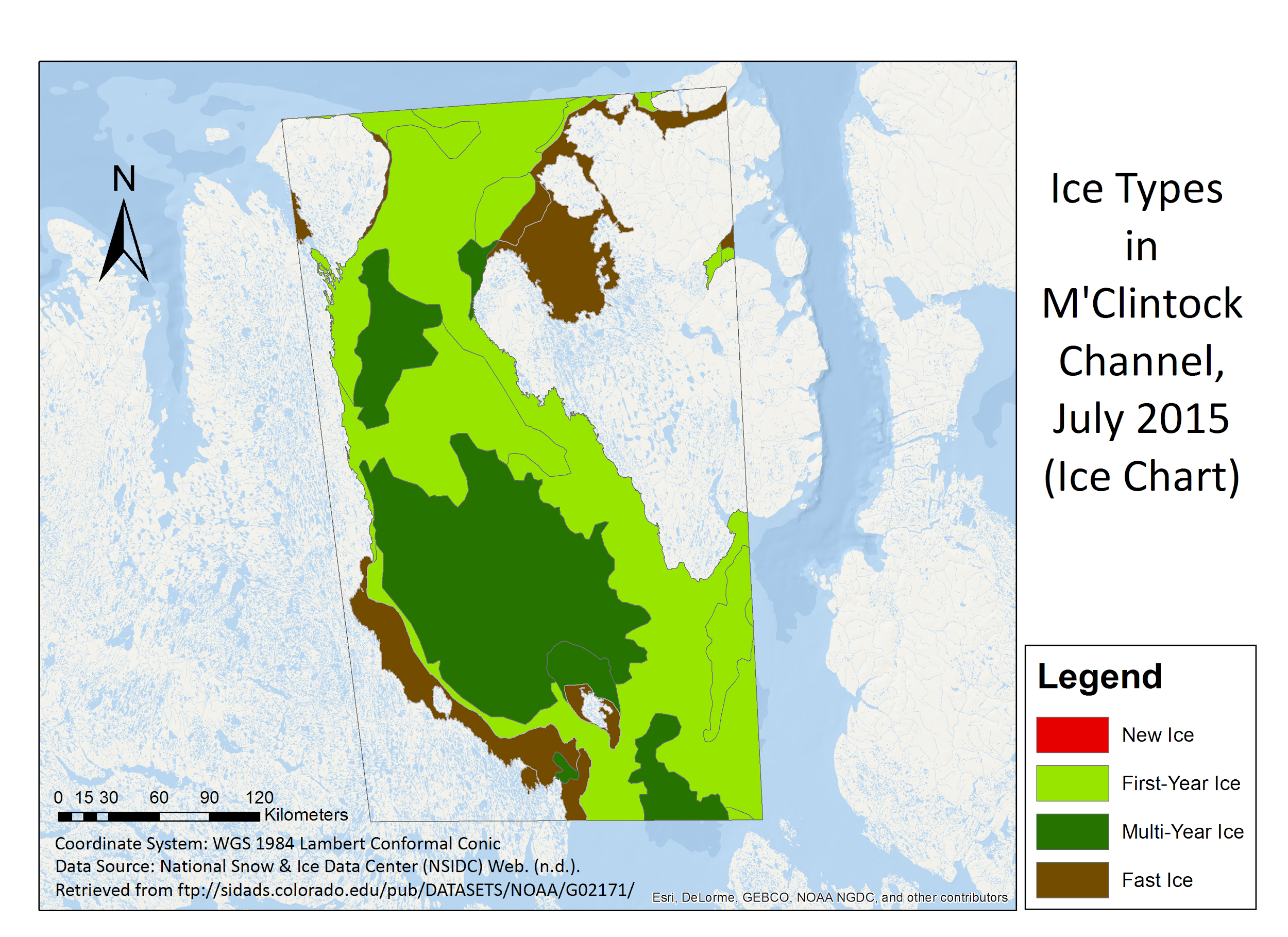 concertation
stage of development 
floe size code
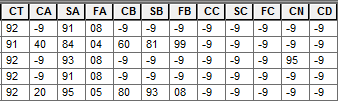 CIS Ice-Code 
Mapping
MANICE Description
Visualization
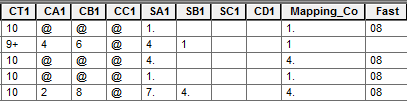 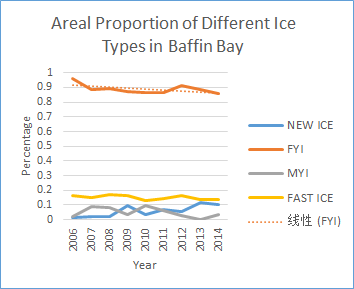 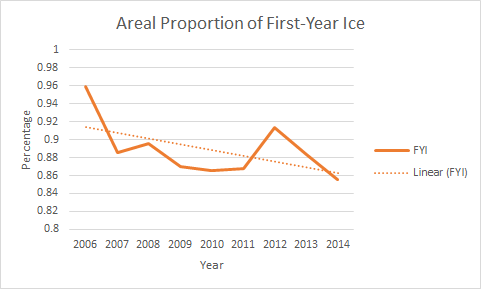 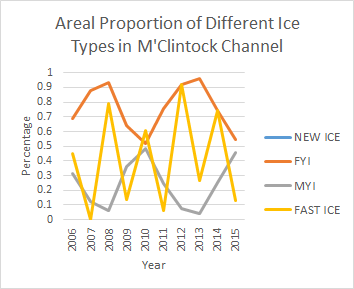 Calculation
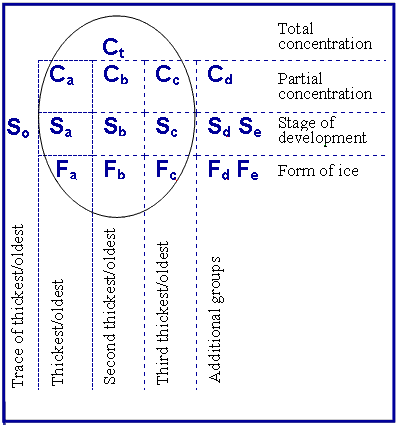 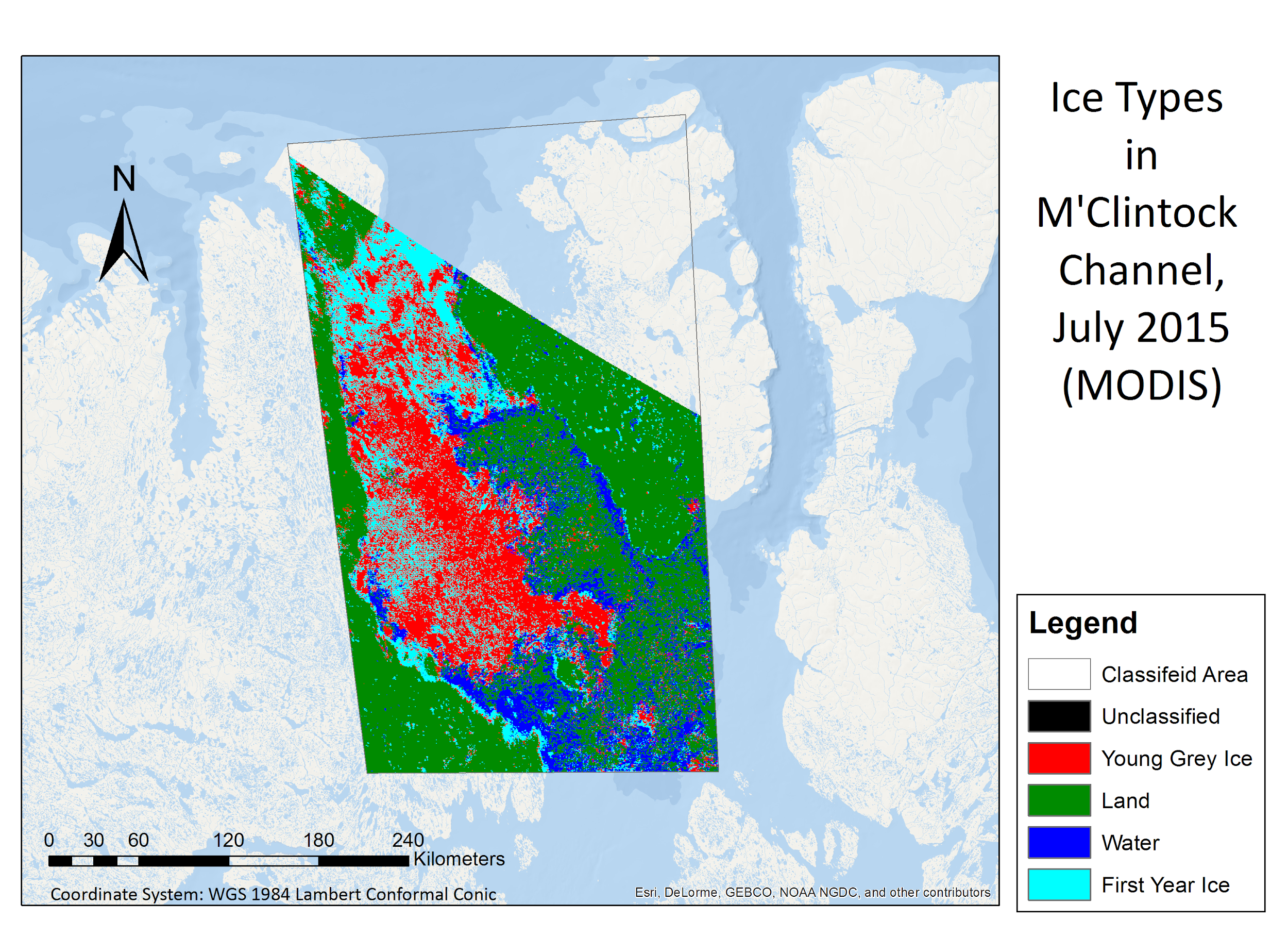 Methodology & Results
-- Maximum Likelihood Classification, based on reflectance values 
-- Used MODIS images
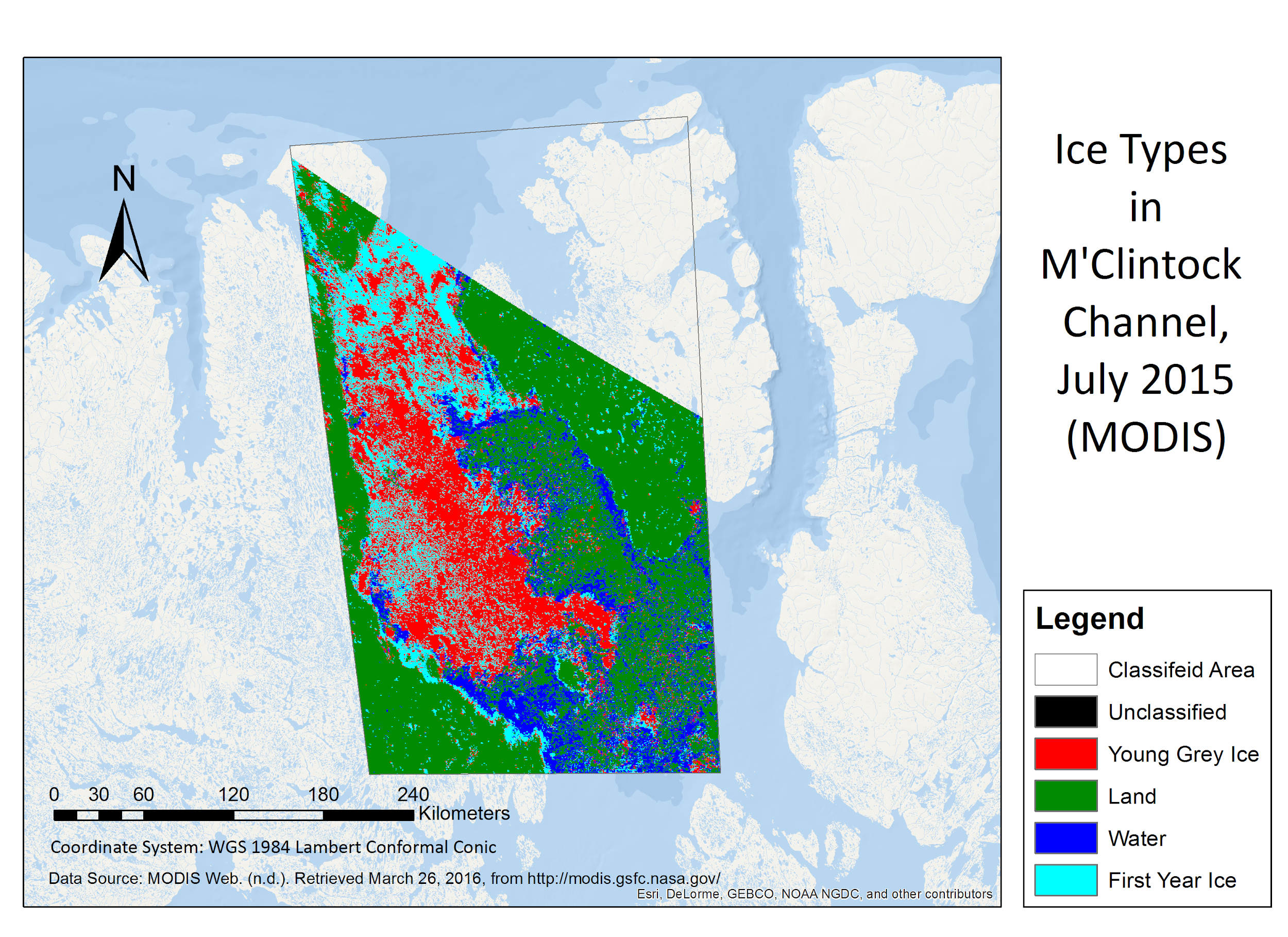 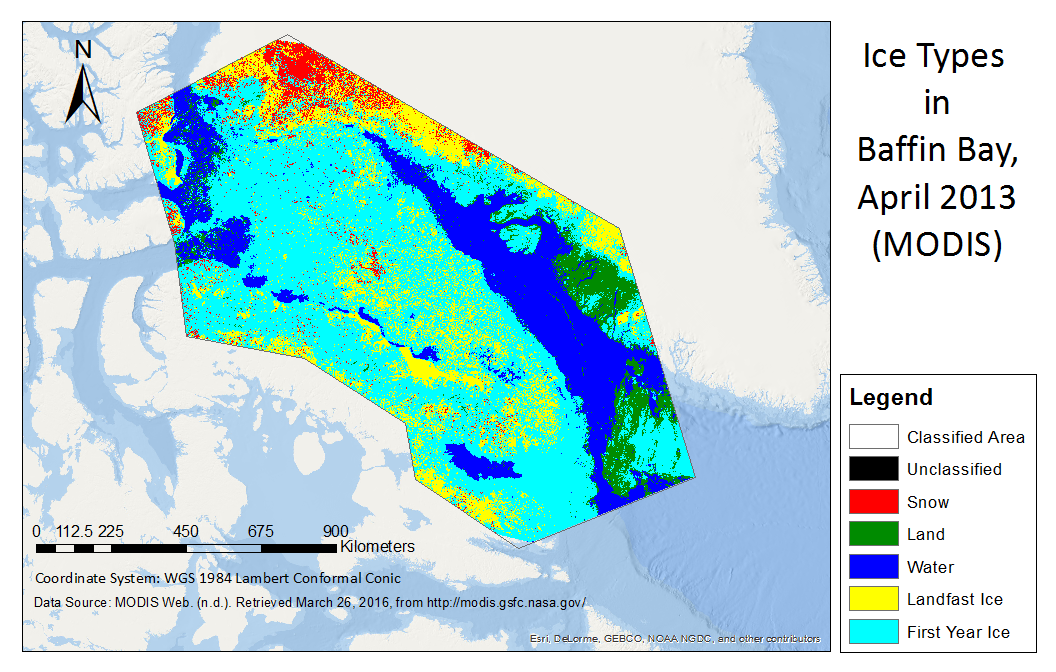 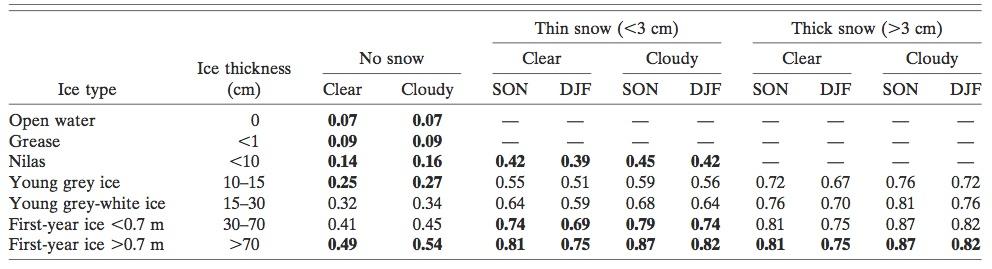 Surface albedo for landfast ice: >0.8

NDSI Band math: (b4-b6)/(b4+b6)
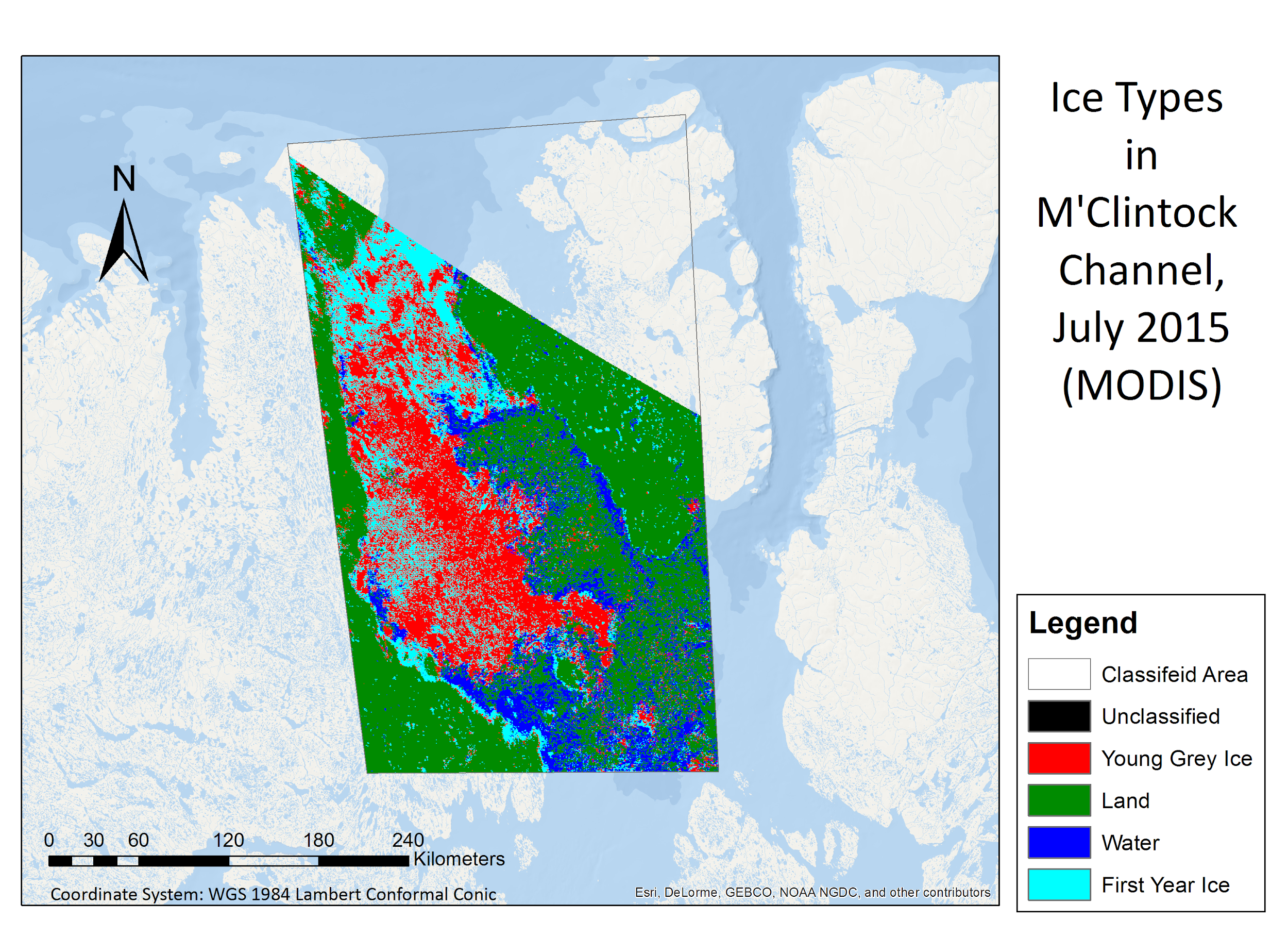 Discussion
Benefit survival 
Other factors
Break-up/Freeze-up period 
(longer)
Baffin Bay
Less suitable habitat 
Decreasing population
First-Year Ice (larger)
Fast Ice (stable)
Relatively stable environment

Migration

Increasing population
Break-up/Freeze-up period 
(stable)
M’Clintock
Channel
First-Year Ice, Fast Ice 
(no trend)
Conclusion
Key indicators.

Radarsat-1 and CIS ice charts & the break-up/freeze-up period.
 
Ice charts & calculation of ice type area.

Maximum Likelihood Classification & evaluation of ice type classification.

Decreasing population in Baffin Bay may be due to less first-year ice.

Increasing population in M’Clintock Channel may result from migration.
Hopefully, We Can All Take An Initiative To Reduce The Polar Bear Vulnerability
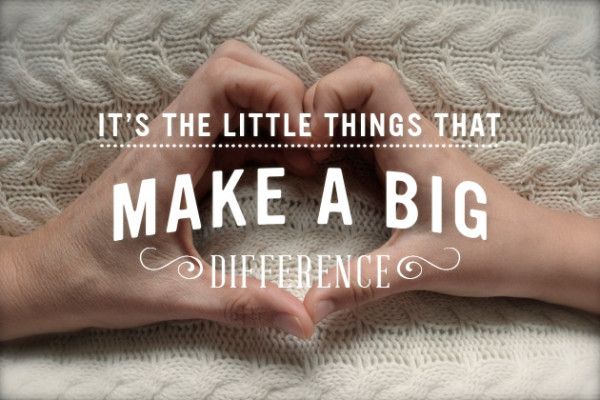 retrieved from: https://s-media-cache-ak0.pinimg.com/736x/9d/98/4d/9d984dc052722f0be657a86a80f9ac73.jpg
References
Atkinson, S. M. (2014). BAFFIN BAY POLAR BEAR GENETIC MARK RECAPTURE: INTERIM REPORT TO THE NUNAVUT WILDLIFE RESEARCH TRUST. Iqaluit: Government of Nunavut.
Barber, D. G. and I. (2004), Historical Analysis of Sea Ice Conditions in M'Clintock Channel and the Gulf of Boothia, Nunavut: Implications for Ringed Seal and Polar Bear Habitat, Arctic, 57(1), 1-14. 
Campagna, L., Van Coeverden De Groot, Peter J, B. L. Saunders, S. N. Atkinson, D. S. Weber, M. G. Dyck, P. T. Boag, and S. C. Lougheed (2013), Extensive sampling of polar bears ( Ursus maritimus) in the Northwest Passage ( Canadian Arctic Archipelago) reveals population differentiation across multiple spatial and temporal scales, Ecology and evolution, 3(9), 3152, doi:10.1002/ece3.662. 
(2008). Baffin Bay Polar Bear Population. Iqaluit: Department of Environment, Government of Nunavut. Retrieved from Nunavut Wildlife Management Board.
M. Dyck, M. H. (2015). ESTIMATING THE ABUNDANCE OF THE M’CLINTOCK CHANNEL POLAR BEAR SUB-POPULATION BY GENETIC MARK-RECAPTURE. Iqaluit: Department of Environment, Government of Nunavut.
MODIS Web. (n.d.). Retrieved March 26, 2016, from http://modis.gsfc.nasa.gov/
(n.d.). Retrieved March 28, 2016, from http://earthobservatory.nasa.gov/Features/SeaIce/images/sea_ice_polar_bear.jpg
Taylor, M. L. (2006). Demographic parameters and harvest-explicit population viability analysis for polar bears in M'Clintock Channel, Nunavut, Canada. The journal of Wildlife Management, 1667-1673.